Subscription Management 
& 
Recurring Billing 
for SaaS
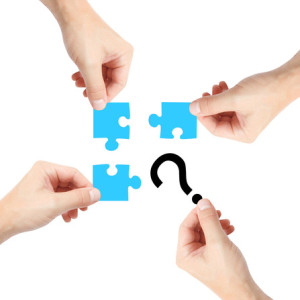 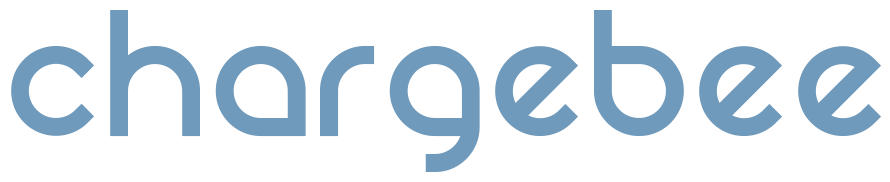 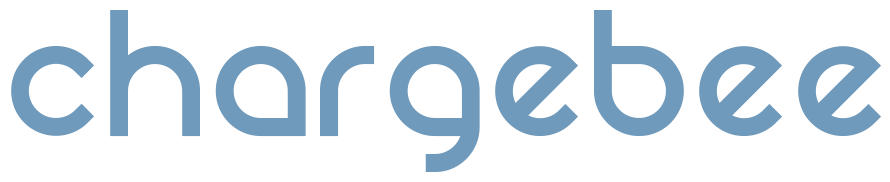 Launching a new product?
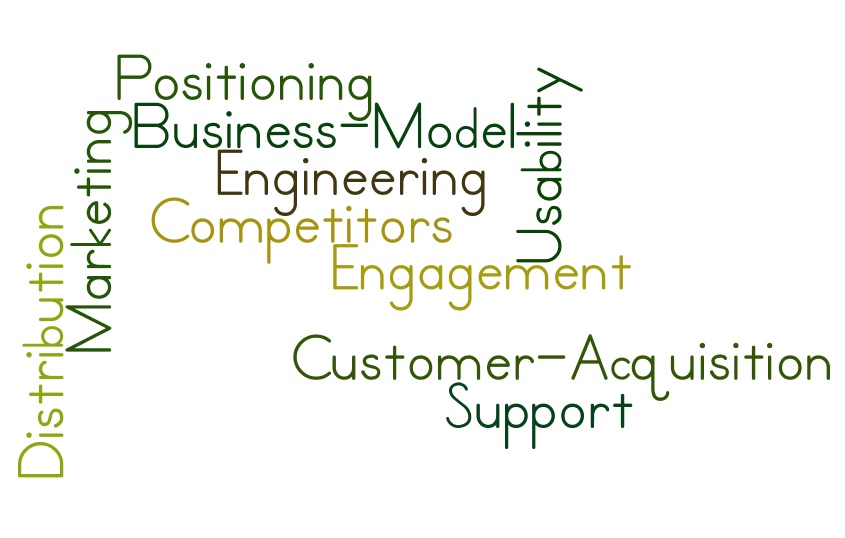 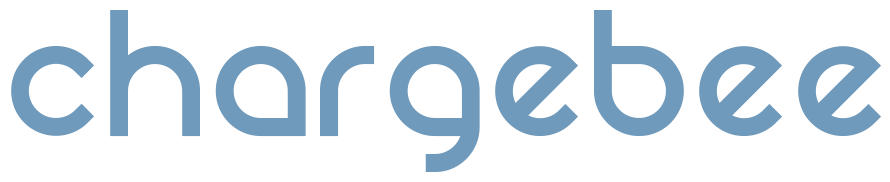 Use Experimentation as a Key Decision Making Tool
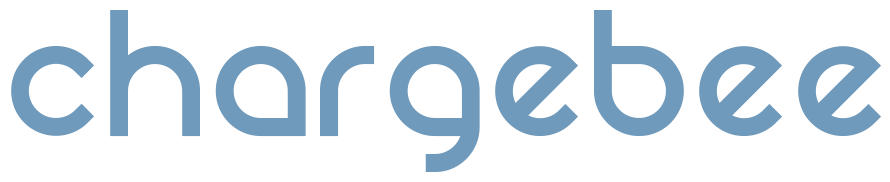 Need systems to run different campaigns with minimum in-house effort
“
You can always write your own in-house billing system down the road if you need to. But if you start with that now, you'll likely find yourself mired in details that are far removed from your business and core competency and lose your edge to lighter more dynamic competitors who are building great products and iterating quickly*
*http://sbinfocanada.about.com/u/ua/startingadvice/startupmistakes.htm
**http://blog.chargebee.com/recurring-billing-system-build-buy/
* http://stackoverflow.com/a/2747457
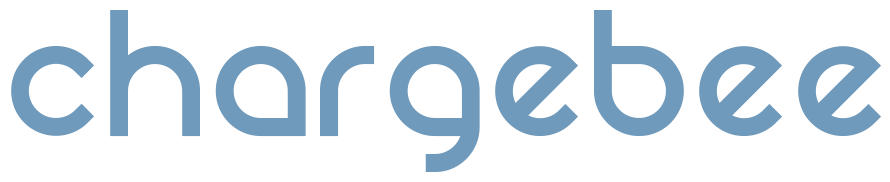 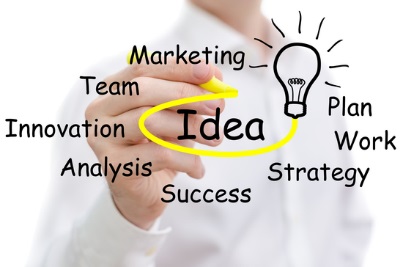 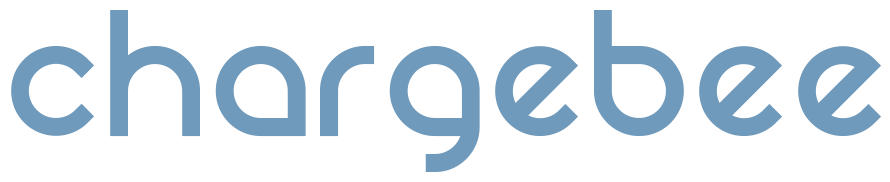 Use best in class solutions in each category
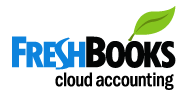 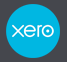 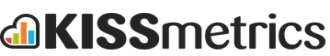 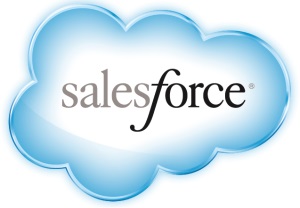 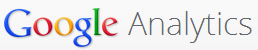 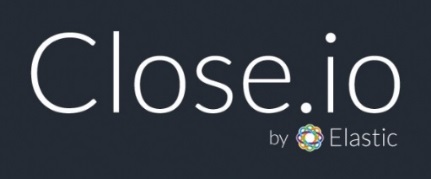 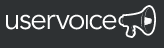 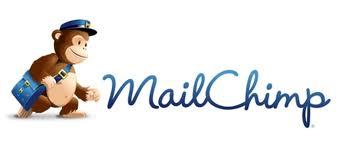 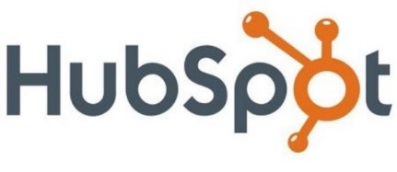 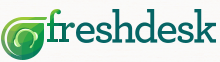 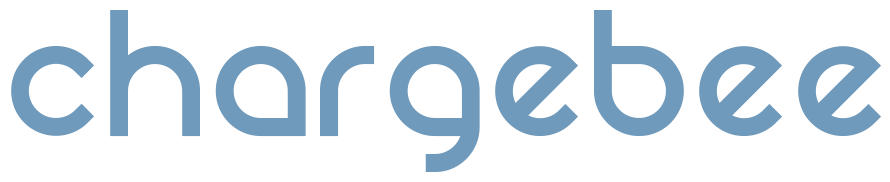 For a Subscription Business, That still leaves a significant chunk of billing related items that needs to be built.
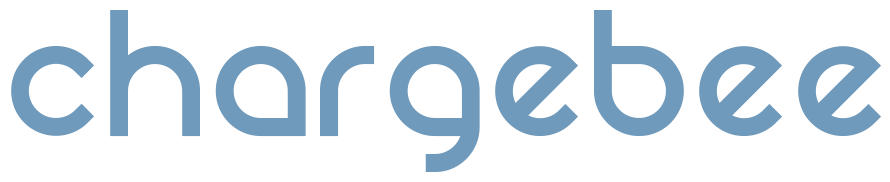 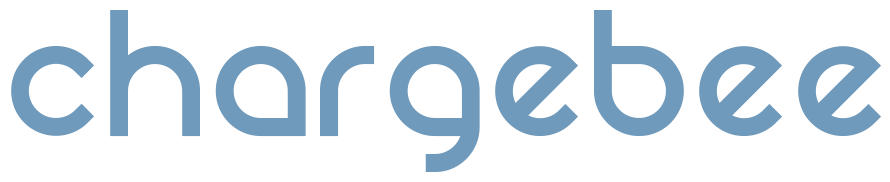 What Constitutes Online Billing?
API framework
Multiple gateways
Transaction Management
Invoicing
Automated Recurring Billing
Subscription Management
User engagement
Trial Management
Upgrade / Upsell
Discounting and Affiliates
Coupon Management
Credits
Affiliate Management
Helpdesk
CRM
Accounting
Integrations
Business Intelligence / Transactional Analytics
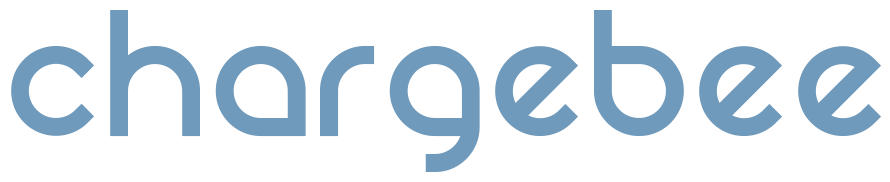 What makes Subscription Billing Unique?
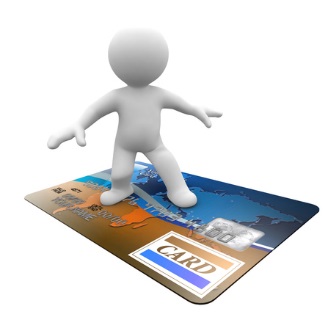 Large number of customers paying  smaller amounts.

High Billing Frequency.

And the challenge of retaining customers while growing the business.
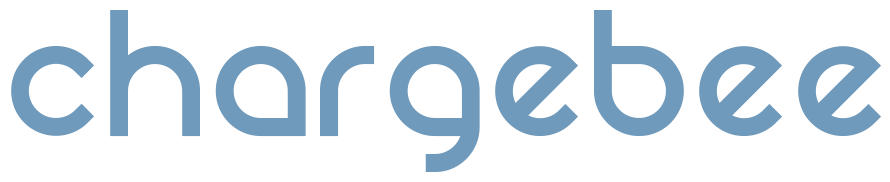 How do you overcome the Challenge?
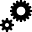 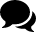 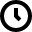 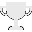 Promotional campaigns Minimum effort
Reduce time to market in competitive SaaS space
Trump competition by disruption
Try out different business models
Fast-track, low cost experiments.
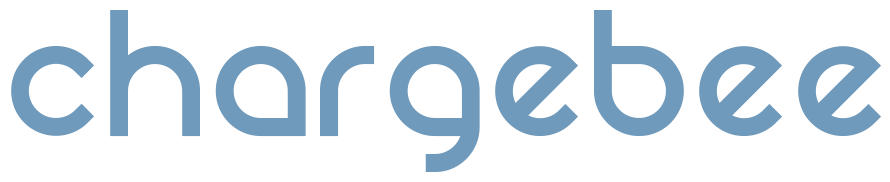 Customer Retention & Engagement is pivotal for growth
It pays to retain a customer than spending 6-7 times to acquire a new one.
Growth
Retention
Billing 
Support
Reduced Churn Rate
Upselling
Customer Engagement
Customer Acquisition
Customer Engagement
based on behavior-
track  user activity
correlate data
create report 
draw inferences
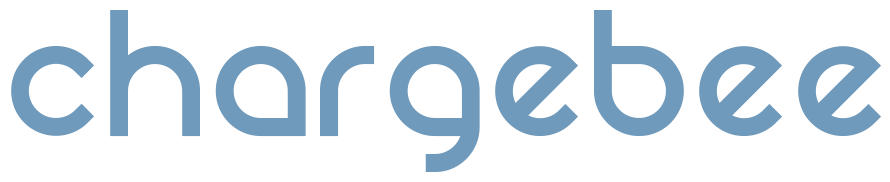 How can ChargeBee help?
Dunning Management To Handle Failed Transactions
Extend Trials
Automate Customer Engagement
Preemptive Follow-ups For Expiring Cards
Providing A Great Billing Experience To Customers
Coupons
Increase Average Revenue Per Customer (ARPU)
Upsell Add- Ons
Reduce Customer Drop-off
Managing Churn
Identifying & Retaining Unhappy Customers
Credits
Adjusted Billing Dates
http://web.appstorm.net/roundups/15-great-apps-for-your-business-subscription-needs/
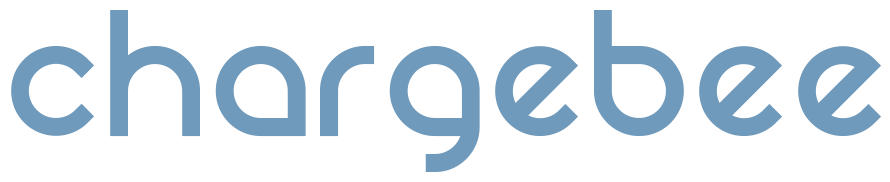 Reporting and Analytics
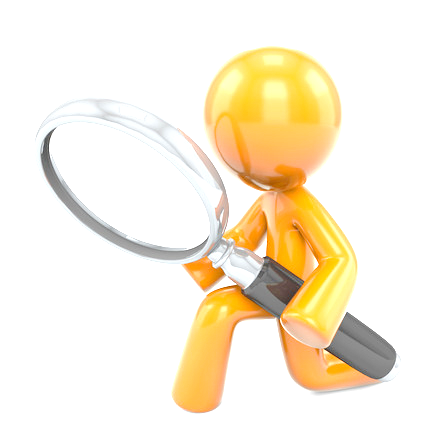 Reports on profits and expenditures, subscription count by each plan 

Reports on user sign-up data and user activity 

 Provides Integration with CRM and Analytics software
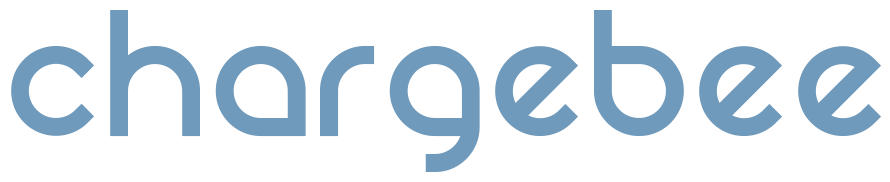 Leverage the power of Transactional Emails
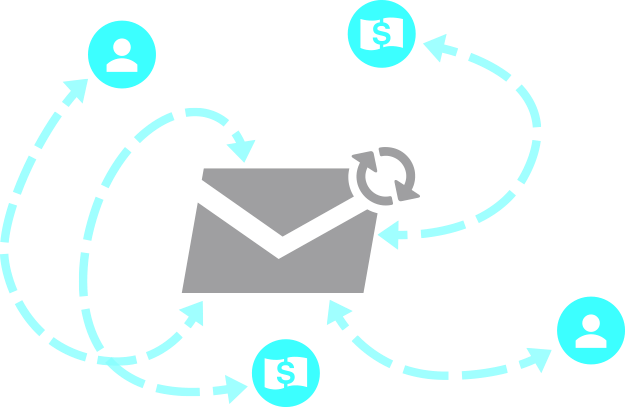 Increase customer engagement with email transaction systems

Customizable Email Templates

Automatic Email Notification
Image Source: http://support.futuresimple.com/customer/portal/articles/962410-setting-up-email-integration
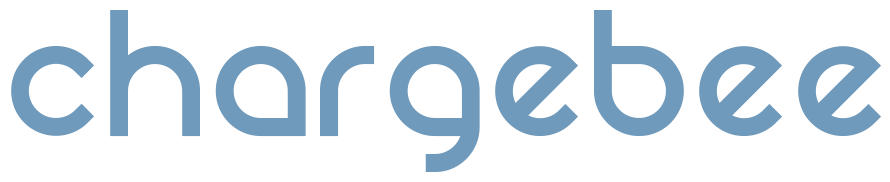 Your Extended Billing Support Team
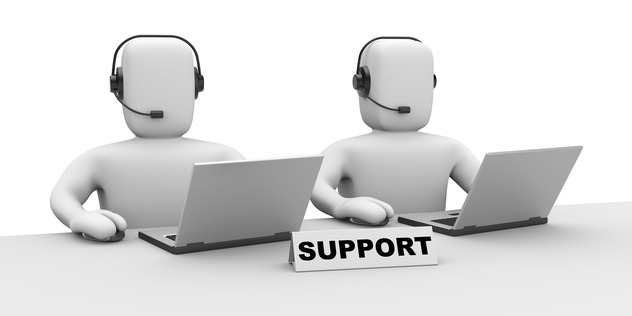 Responsive customer support
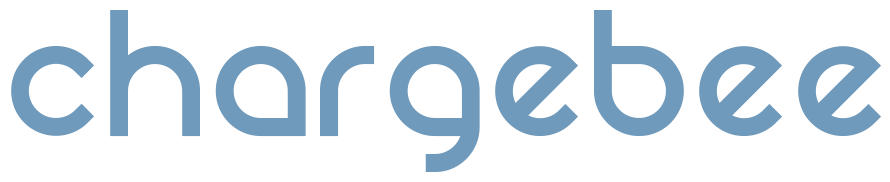 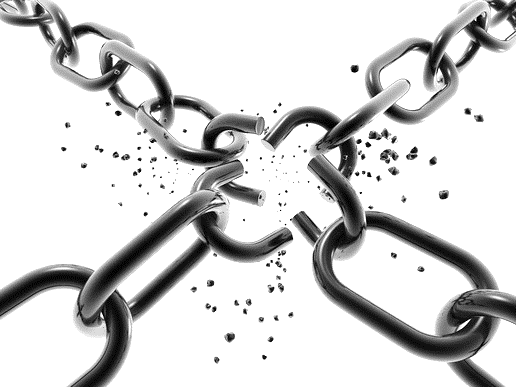 Will your data be held hostage?
No Lock-ins. EVER.
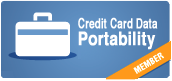 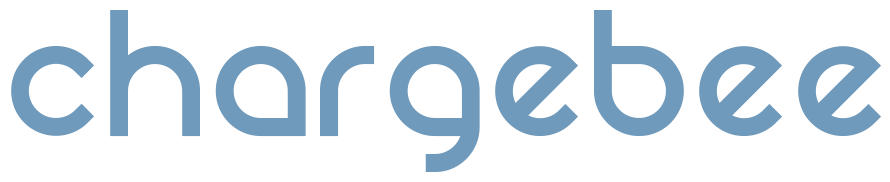 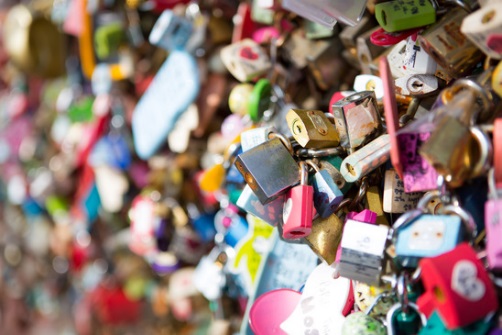 Peace of Mind: Data Security
SECURE BILLING EXPERIENCE: PCI COMPLIANT
Ensure Customer Data Safety
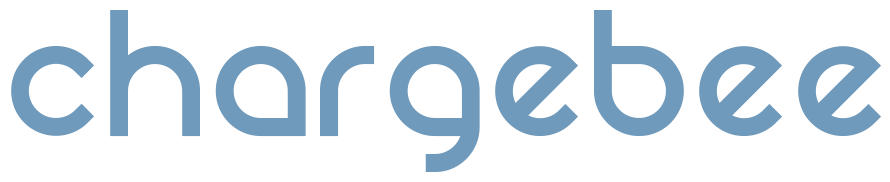 http://www.chargebee.com
Subscription Billing. Simplified.
Reserve your free sandbox today!
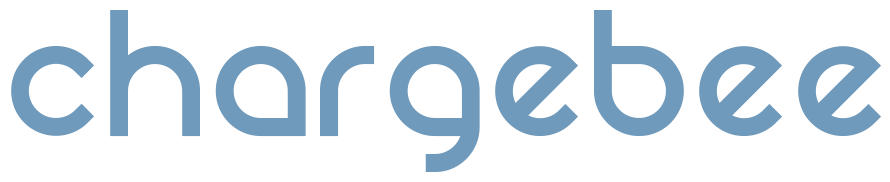